Jean NETTOYEUR
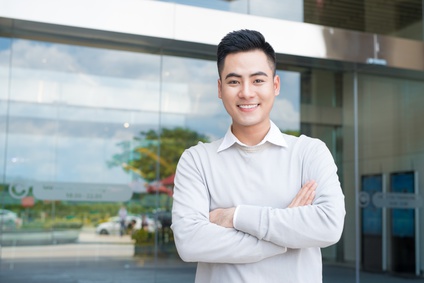 Agent de nettoyage expérimenté
A propos de moi
Avec 15 ans d'expérience dans l'industrie de la propreté, je suis experte en techniques de nettoyage et d'entretien des espaces. Rigoureuse, autonome et ayant le souci du détail, j'assure la propreté des locaux et la satisfaction des clients avec professionnalisme et discrétion.
Expériences Professionnelles
Contact
+336 01 02 03 04
votre.nom.prenom@gnail.com
Marseille, France
linkedin.com/votre-profil
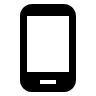 Agent de Nettoyage, Entreprise Nettoyage Efficace, Paris | 2012 - Présent
Entretien de bureaux, espaces communs et sanitaires pour plusieurs clients professionnels
Mise en œuvre de protocoles de nettoyage spécifiques en fonction des exigences des clients
Utilisation de produits de nettoyage écologiques pour réduire l'impact environnemental
Responsable de l'entretien de l'équipement de nettoyage

Agent de Nettoyage, Société Propreté Parfaite, Paris | 2008 - 2012
Nettoyage de différents types de surfaces, y compris les sols, les murs et les vitres
Maintien d'un environnement propre et sûr pour les occupants de l'immeuble
Réalisation de travaux de nettoyage en profondeur pour les nouveaux clients

Agent d'Entretien, Compagnie Nettoyage Impeccable, Paris | 2005 - 2008
Maintien de la propreté des chambres d'hôtel, y compris le changement de linge de lit et le nettoyage des sanitaires
Fourniture d'un service de blanchisserie pour les clients de l'hôtel
Collaboration avec l'équipe de réception pour assurer la satisfaction des clients
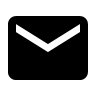 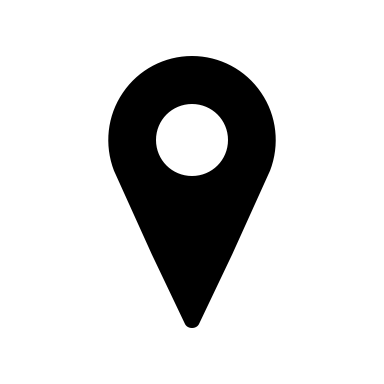 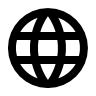 Hobbies
Randonnée en montagne pour maintenir une bonne forme physique
Bénévolat pour des opérations de nettoyage de quartier
Jardinage pour la détente et le contact avec la nature
Qualités
Souci du détail
Fiabilité
Autonomie
Discrétion
Compétences
Formation
Maîtrise des techniques de nettoyage et d'entretien
Connaissance des produits de nettoyage et de leurs usages appropriés
Utilisation d'équipements de nettoyage spécialisés
Respect des normes de santé et de sécurité
Certificat professionnel d'agent de propreté et d'hygiène - CFA Propreté INHNI, Paris, 2005